Ochrany
Ochrany

Ing. Jaroslav Bernkopf
1
Elektrotechnika
Ochrany
Osnova
Společná hlediska pro instalace a zařízení
Ochrana před úrazem elektrickým proudem
Ochrana za normálního provozu
Ochrana při poruše
Ochrana proti účinkům blesku
Ochrana proti přepětí
2
Elektrotechnika
Ochrany
Společná hlediska pro instalace a zařízení
Lidé ani zvířata nesmějí při provozu elektrickým zařízení přijít k úrazu
Nesmí docházet ke škodám na majetku
Dojde-li k poruše, 
musí se zabránit vzniku nebezpečného napětí, nebo
zařízení se musí automaticky odpojit
Revizemi se zjišťuje, jak jsou tyto podmínky plněny.
Vše se řídí normami ČSN
3
Elektrotechnika
Ochrany
Přehled ochranných opatření
Univerzální ochrana
malé napětí
omezení náboje
2. Základní ochrana
izolace
zakrytí
zábrany
vzdálenost
3. Nouzová ochrana
odpojení
pospojování
izolace navíc
oddělení
Za normálního provozu
Při poruše
4
Elektrotechnika
Ochrany
Přehled ochranných opatření
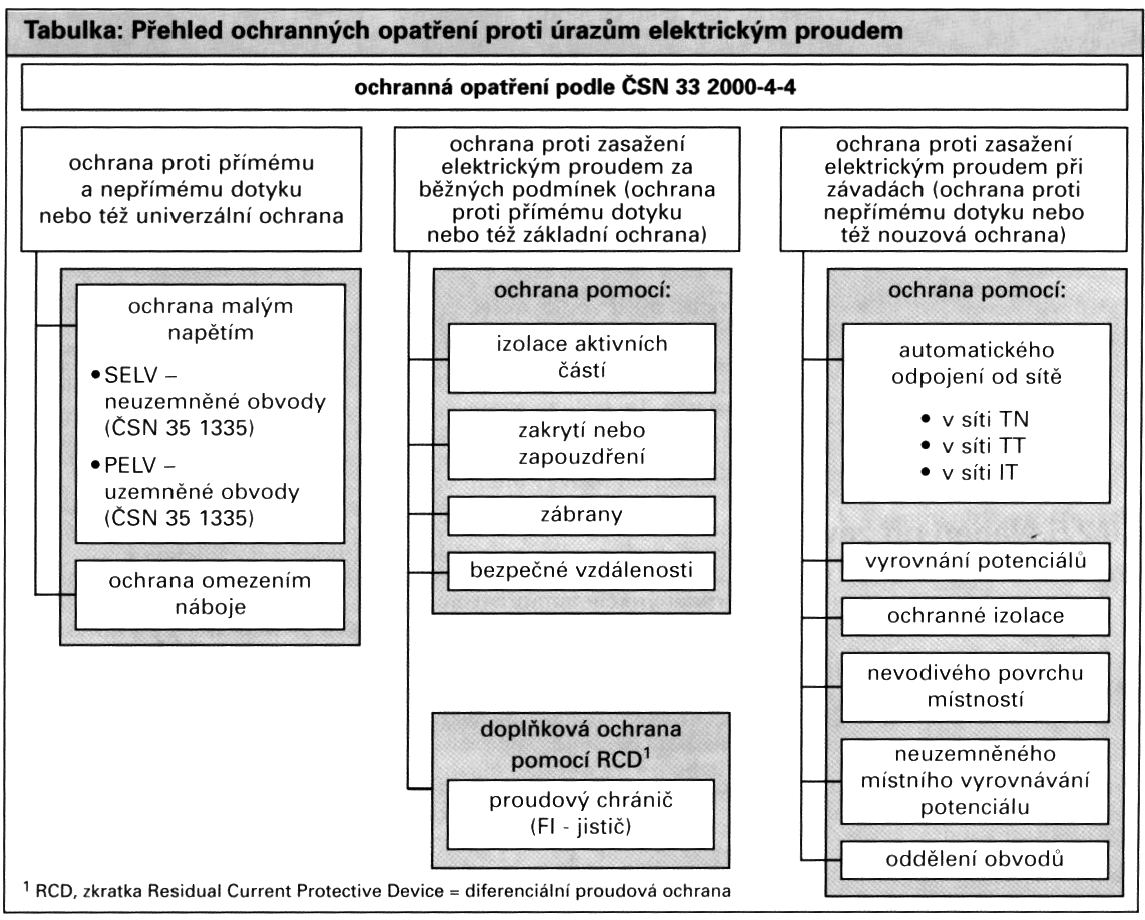 5
Elektrotechnika
Ochrany
Přehled ochranných opatření
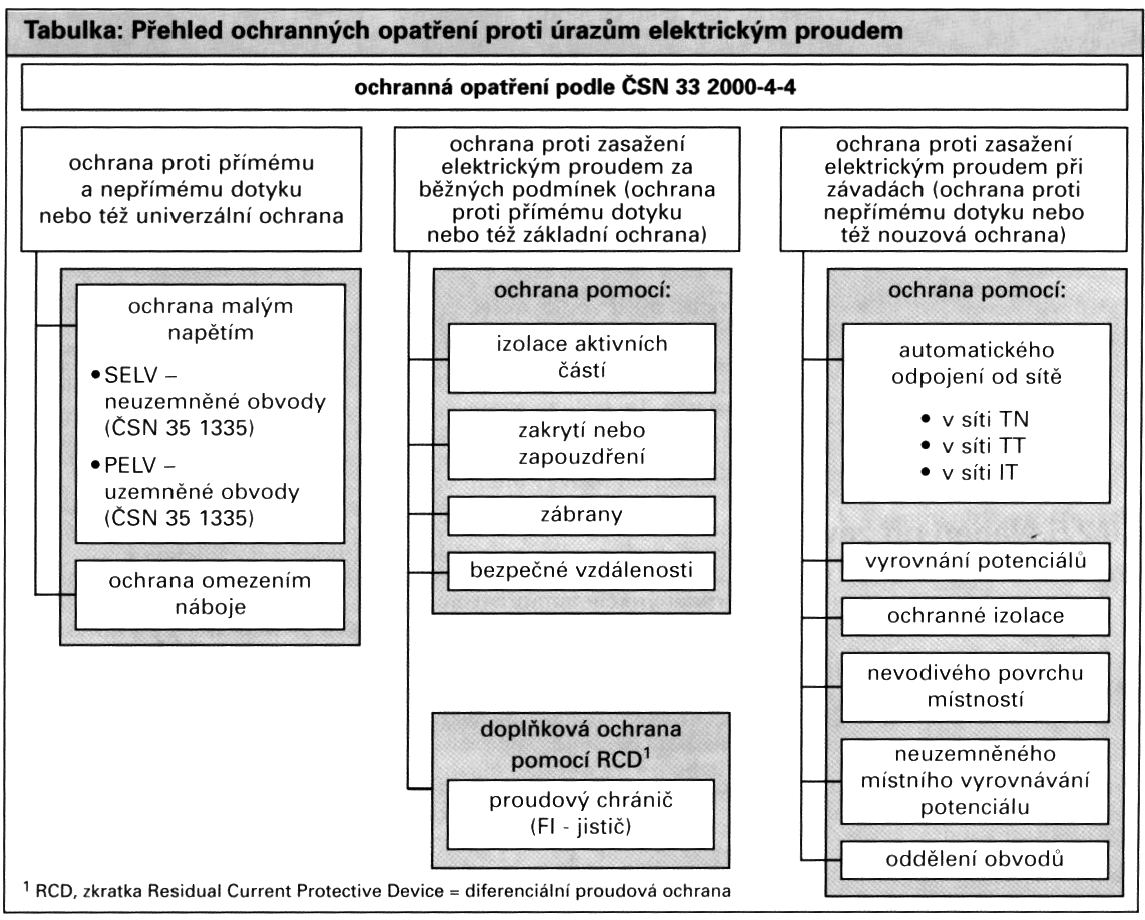 6
Elektrotechnika
Ochrany
1. Univerzální ochrana – malé napětí
Malé napětí
50V střídavé
120V stejnosměrné

I při přímém dotyku proteče jen bezpečný proud.
7
Elektrotechnika
Ochrany
1. Univerzální ochrana – malé napětí
SELV = Safety Extra Low Voltage 
= bezpečné velmi nízké napětí
Žádný vývod sekundáru není uzemněný.
Sekundár nemá žádný bod společný s primárem.
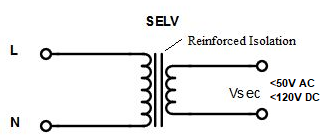 Safety = bezpečný. Nejbezpečnější. Bezpečnější než PELV.

Při jakékoliv poruše na primáru se nebezpečné napětí nemůže dostat na sekundár.
8
Elektrotechnika
Ochrany
1. Univerzální ochrana – malé napětí
PELV = Protective Extra Low Voltage 
= ochranné velmi nízké napětí
Jeden vývod sekundáru je uzemněný – připojený na PE, tj. spojený s primárem.

Protective = spojený 
s PE = Protective Earth
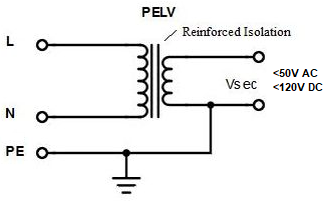 Méně bezpečné než SELV.

Pokud by se poruchou na primáru nebezpečné napětí dostalo na ochranný vodič, dostane se i na sekundár.
9
Elektrotechnika
Ochrany
1. Univerzální ochrana – malé napětí
Bezpečné malé napětí se nesmí dělat
autotransformátorem
děličem napětí
předřadným odporem
předřadným kondenzátorem
elektronickým obvodem bez trafa
Vidlice a zásuvky SELV a PELV musí být nezáměnné.

Proto FELV (viz dále) už nepatří do ochran.
10
Elektrotechnika
Ochrany
1. Univerzální ochrana – malé napětí
FELV = Functional Extra Low Voltage 
= fungující velmi nízké napětí
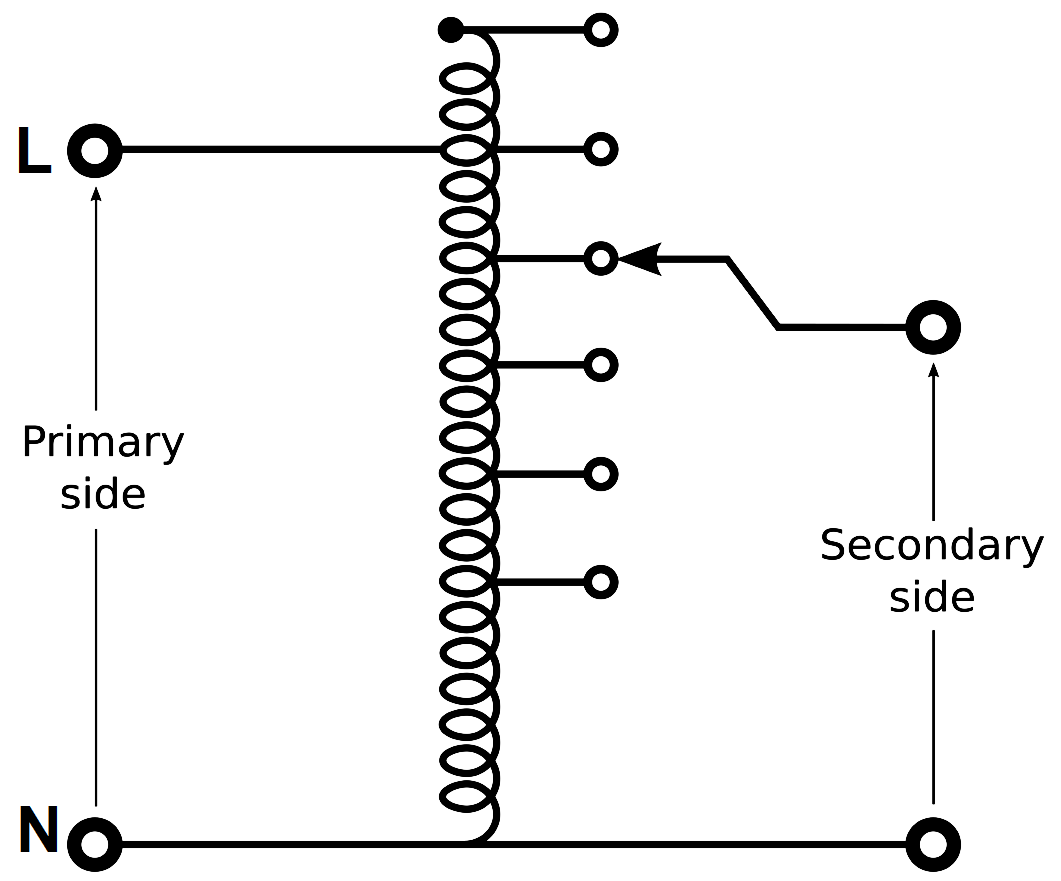 Jeden vývod sekundáru je přímo spojený s nulovým vodičem na primární straně.

Functional = nějak to funguje, ale je to nebezpečné.
Při přerušení nulového vodiče nebo přerušení vinutí pod jezdcem přepínače se na výstup dostává plné síťové napětí.
11
Elektrotechnika
Ochrany
1. Univerzální ochrana – malé napětí
Využití
hračky
halogenové osvětlení
napájení notebooků
nabíječky mobilů
inteligentní instalace: EIB, Nikobus
lékařské přístroje
12
Elektrotechnika
Ochrany
1. Univerzální ochrana – omezení náboje
Živé vodiče přístupné dotyku mají sice velké napětí, ale zdroj dokáže dát jen malý proud.

Ve zdroji je kondenzátor, který se přes velký odpor nabíjí na velké napětí. 

Při doteku se kondenzátor vybije, dá ránu, ale nemůže dát proud, který by byl nebezpečný.
13
Elektrotechnika
Ochrany
1. Univerzální ochrana – omezení náboje
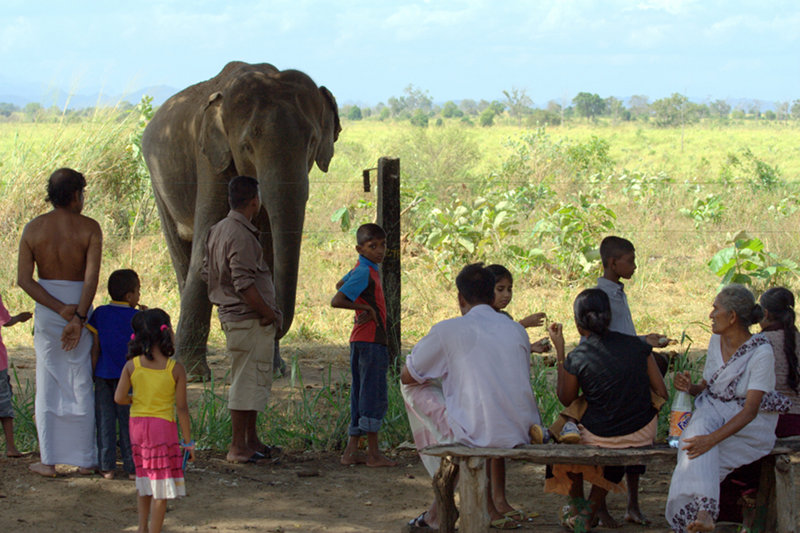 14
Elektrotechnika
Ochrany
1. Univerzální ochrana – omezení náboje
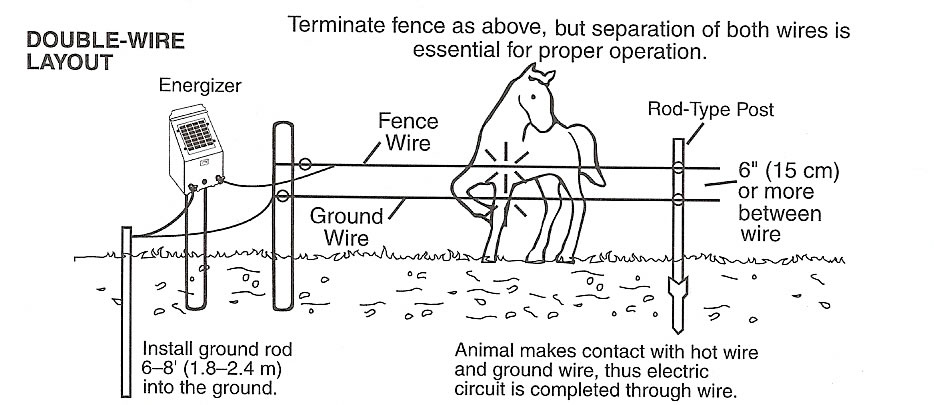 15
Elektrotechnika
Ochrany
1. Univerzální ochrana – omezení náboje
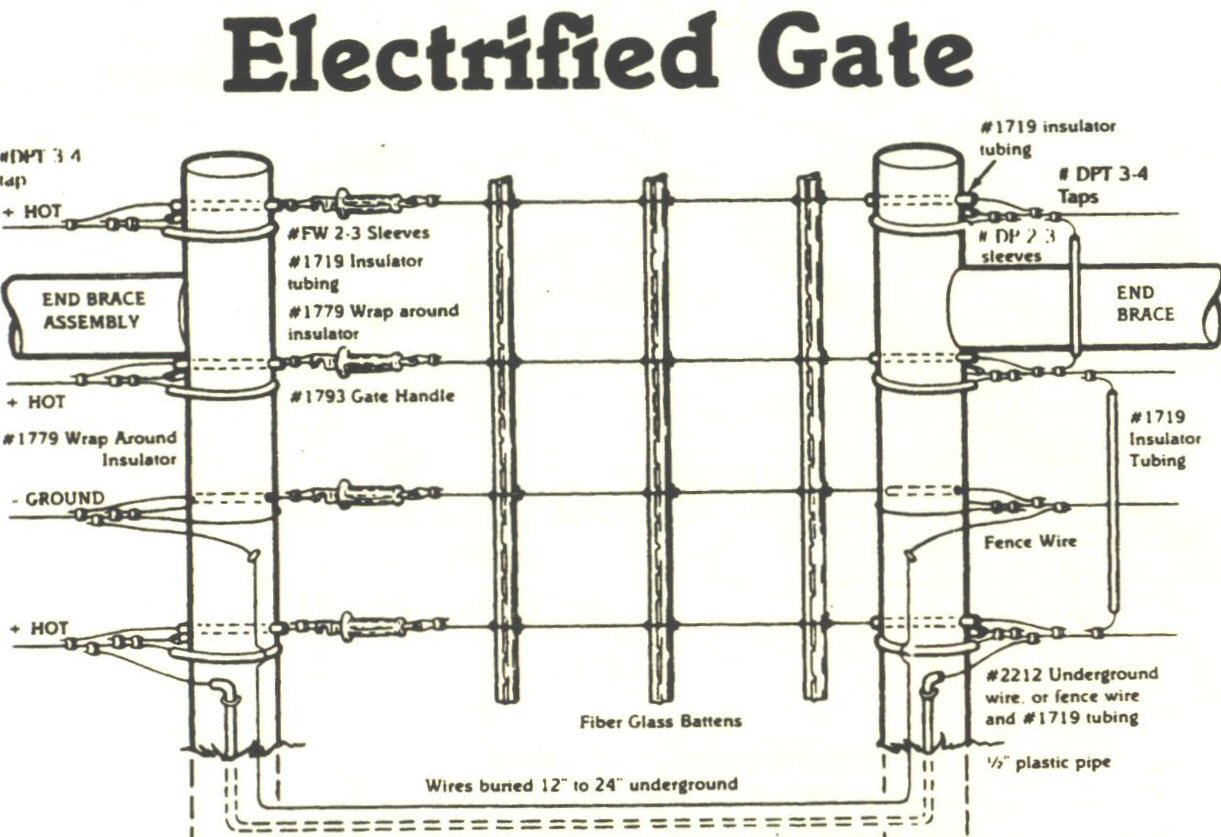 16
Elektrotechnika
Ochrany
1. Univerzální ochrana – omezení náboje
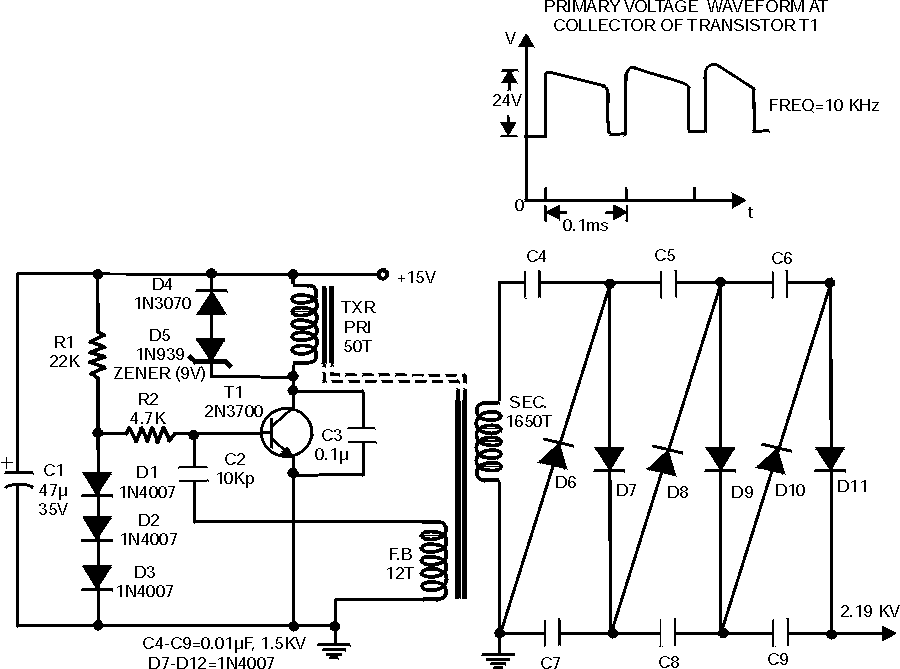 17
Elektrotechnika
Ochrany
2. Základní ochrana před přímým dotykem – izolace, oddělení
Ochrana izolací živých částí
Živé části obaleny mechanicky a elektricky odolnou izolací.
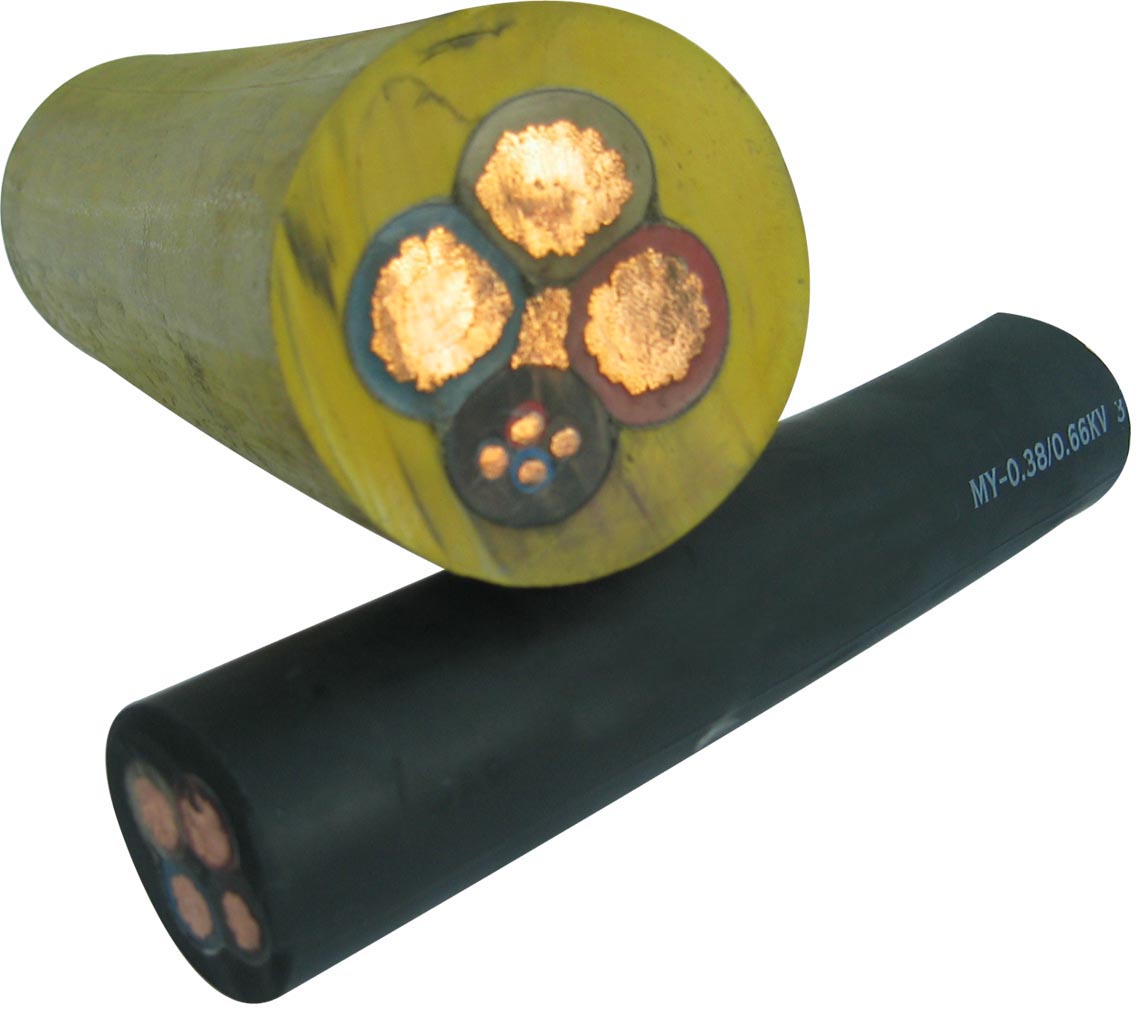 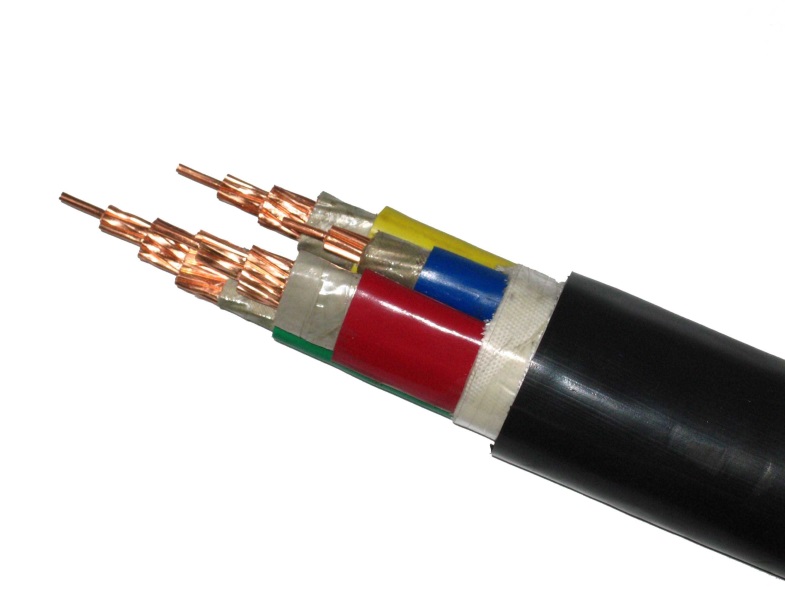 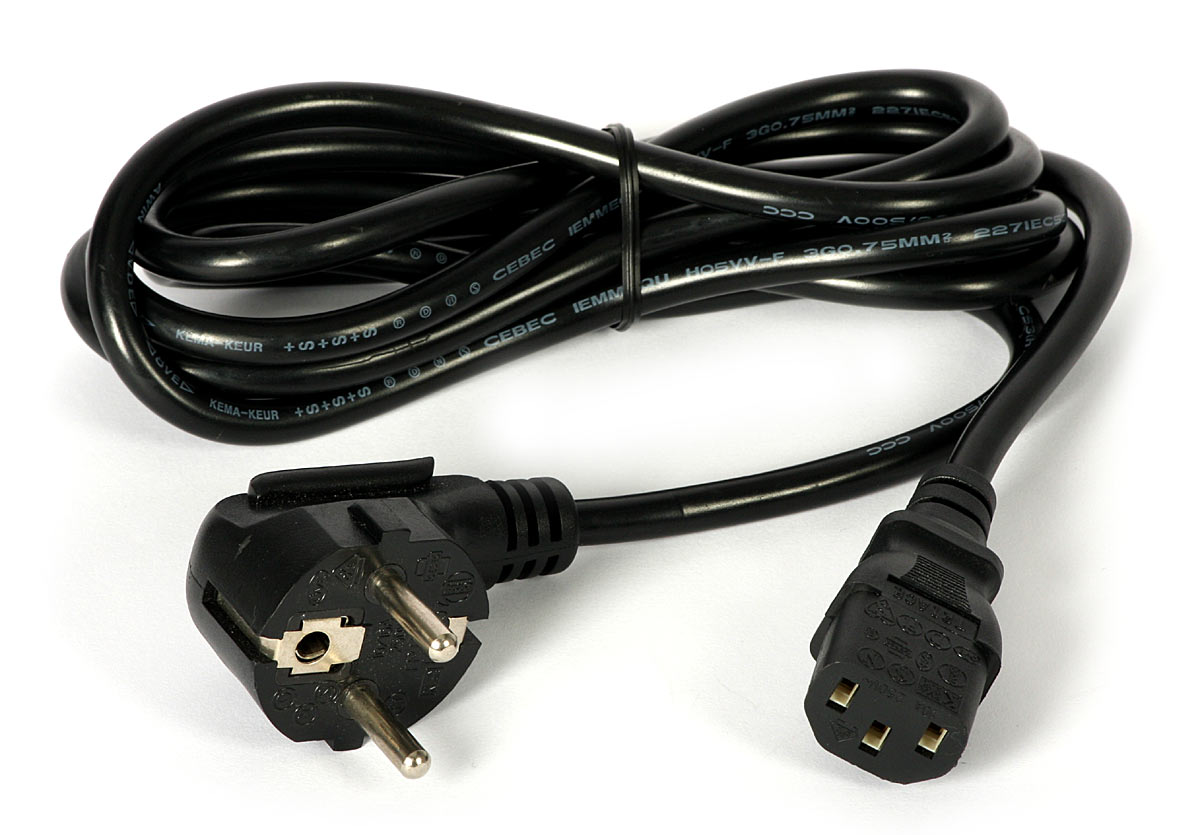 18
Elektrotechnika
Ochrany
2. Základní ochrana před přímým dotykem – izolace, oddělení
Ochrana kryty a přepážkami
Krytí vypínačů, zásuvek, vidlic, přístrojů. 
Kryty odstranitelné jen s pomocí nářadí.
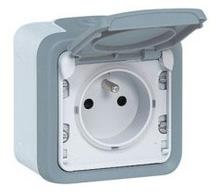 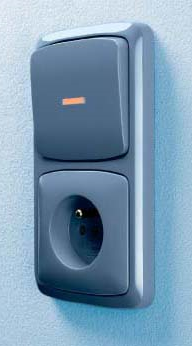 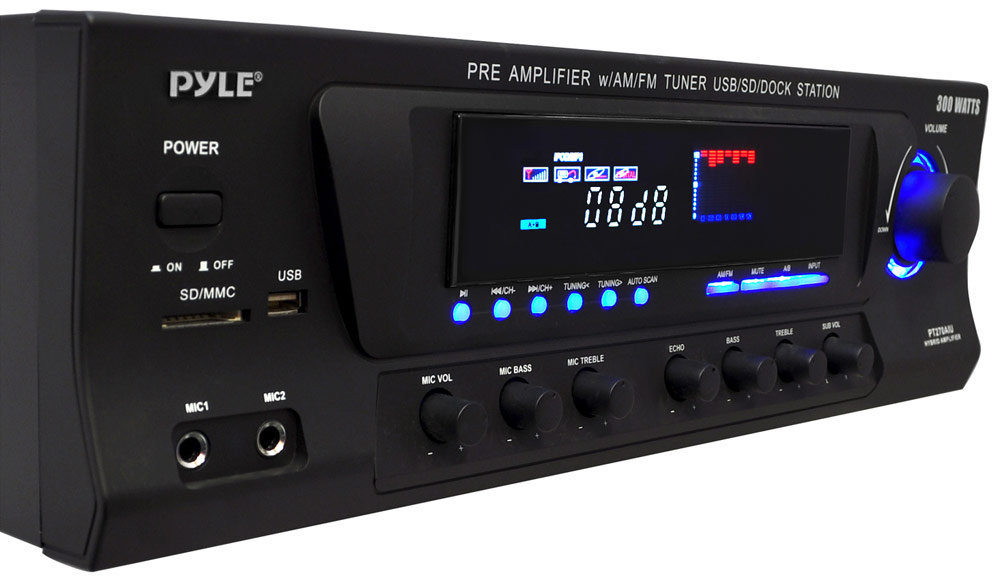 19
Elektrotechnika
Ochrany
2. Základní ochrana před přímým dotykem – izolace, oddělení
Ochrana zábranou
Lišty, zábradlí, mříže 
Přípustné jen v elektrotechnických provozech
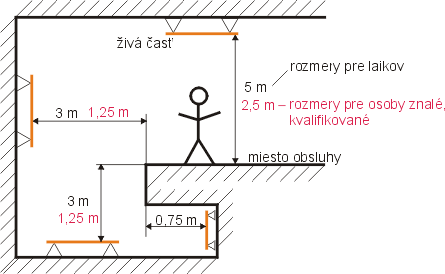 20
Elektrotechnika
Ochrany
2. Základní ochrana před přímým dotykem – izolace, oddělení
Ochrana zábranou
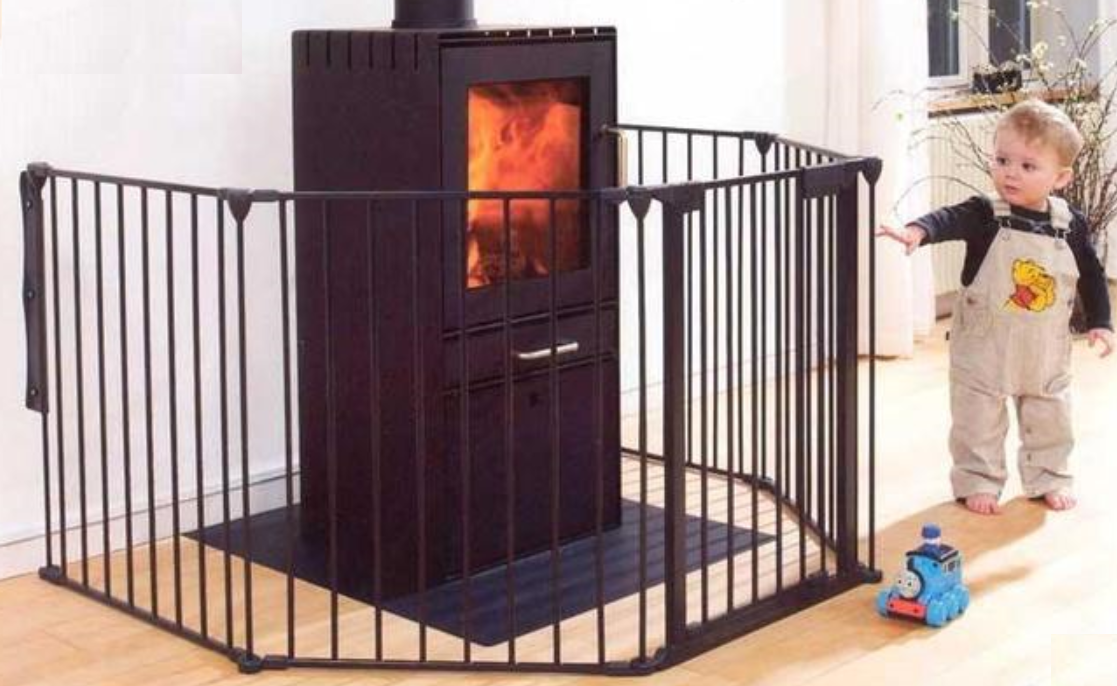 21
Elektrotechnika
Ochrany
2. Základní ochrana před přímým dotykem – izolace, oddělení
Ochrana polohou (bezpečnou vzdáleností)
Venkovní přípojky a trolejová vedení vést tak, aby se jich člověk nemohl dotknout.
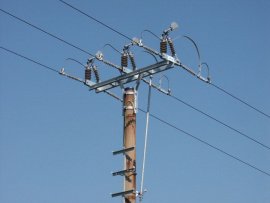 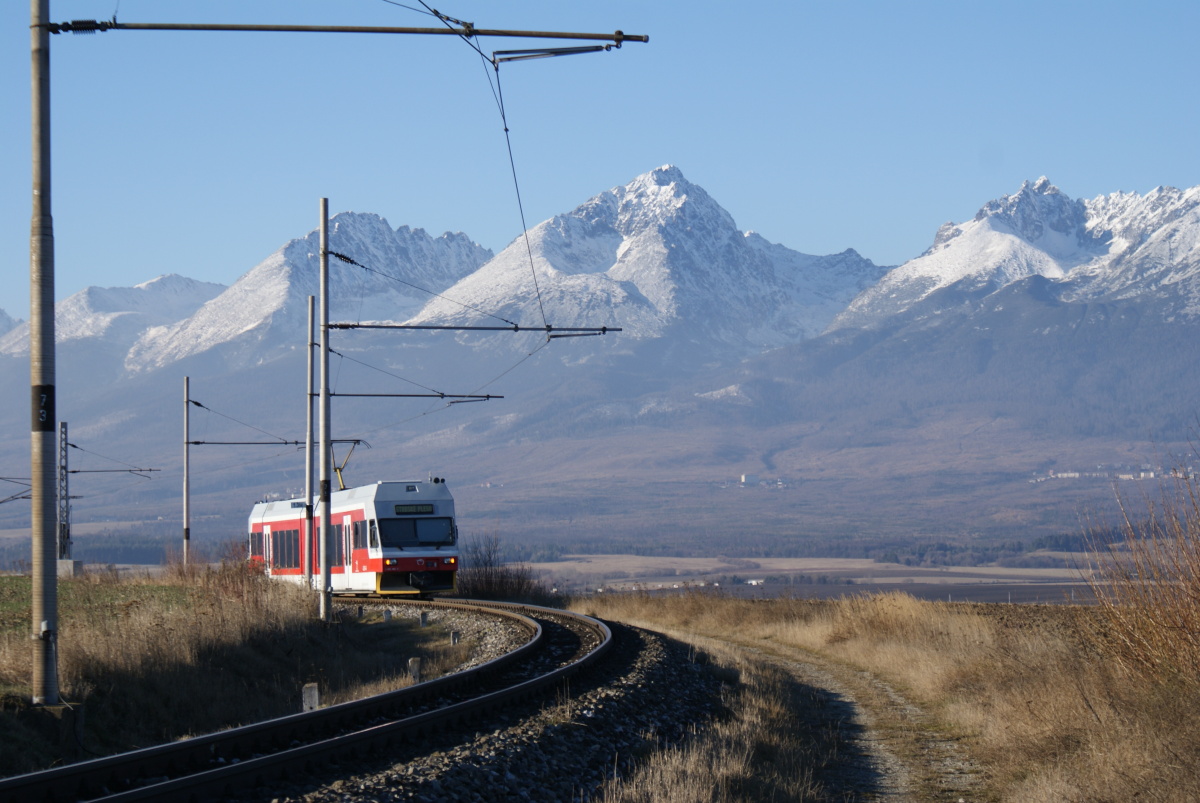 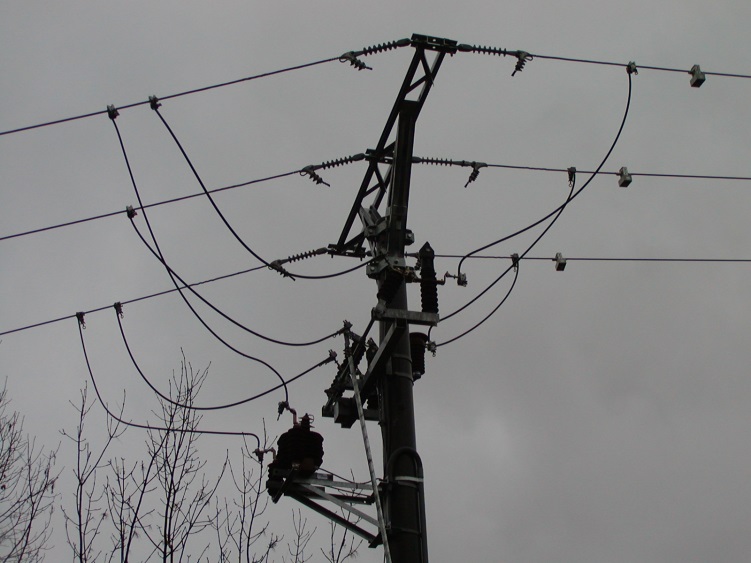 22
Elektrotechnika
Ochrany
2. Základní ochrana před přímým dotykem – izolace, oddělení
Dodatečná ochrana proudovým chráničem
Chránič reaguje na rozdílový proud I ≤ 30 mA.
Vypne okamžitě při přímém dotyku.
Chránič nemůže být jedinou ochranou.
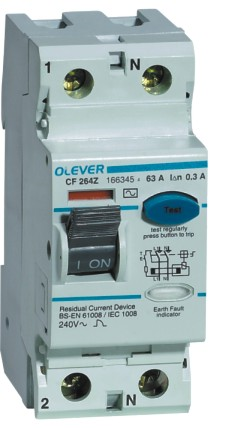 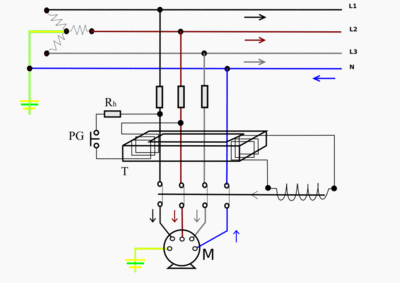 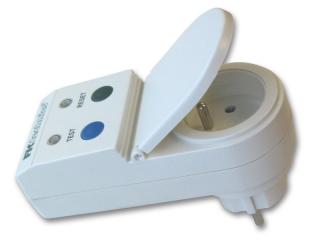 23
Elektrotechnika
Ochrany
3. Nouzová ochrana před nepřímým dotykem
Nouzová ochrana před nepřímým dotykem chrání při porušení základní izolace.
24
Elektrotechnika
Ochrany
3. Nouzová ochrana před nepřímým dotykem
Ochrana v sítích TN

Viz samostatná prezentace „Elektrické sítě TN, TT, IT“.
25
Elektrotechnika
Ochrany
3. Nouzová ochrana před nepřímým dotykem
Ochrana dvojitou izolací
Poruší-li se základní izolace, je člověk ochráněn zesílenou nebo dodatečnou izolací.
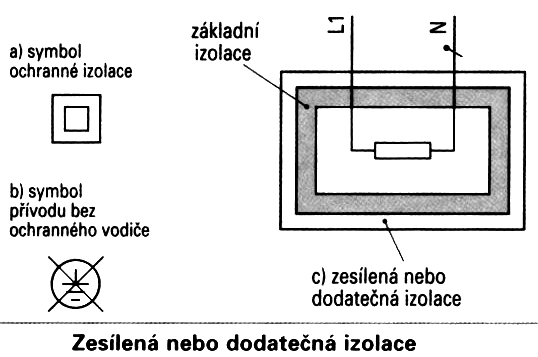 26
Elektrotechnika
Ochrany
3. Nouzová ochrana před nepřímým dotykem
Ochrana dvojitou izolací
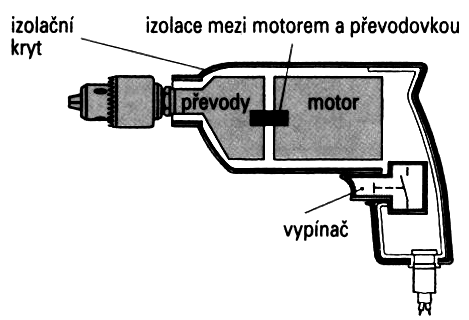 27
Elektrotechnika
Ochrany
3. Nouzová ochrana před nepřímým dotykem
Izolující podlaha, stěny i strop zabraňují svodu elektrického proudu přes lidské tělo na zem.
Ochrana nevodivým povrchem místností
28
Elektrotechnika
Ochrany
3. Nouzová ochrana před nepřímým dotykem
Mezi sítí a odběratelem je oddělovací transformátor.
Ochrana elektrickým oddělením
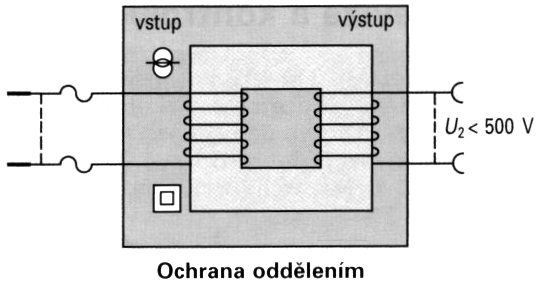 29
Elektrotechnika
Ochrany
3. Nouzová ochrana před nepřímým dotykem
Ochrana elektrickým oddělením
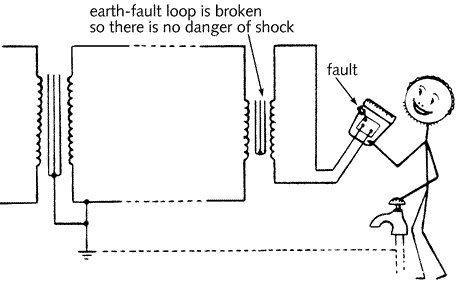 Pokud si nesáhne na oba sekundární současně, nic se mu nestane. Dotek na jeden sekundární nevadí, je to izolované od země.
30
Elektrotechnika
Ochrany
3. Nouzová ochrana před nepřímým dotykem
Ochrana neuzemněným vyrovnáním
místního potenciálu (pospojováním)
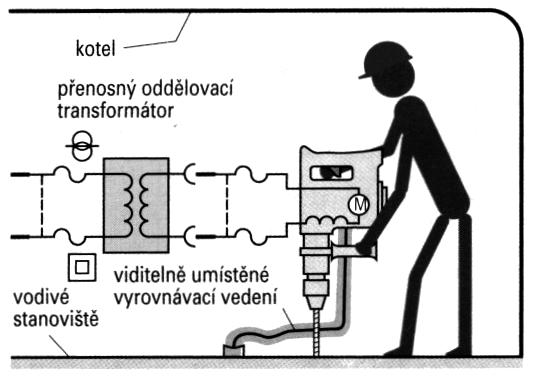 Vrtačka spojená 
s kotlem, nemůže 
mezi nimi 
být napětí.
31
Elektrotechnika